МОЯ СЕМЬЯ!
Привет, меня зовут Юлия Сергеевна!
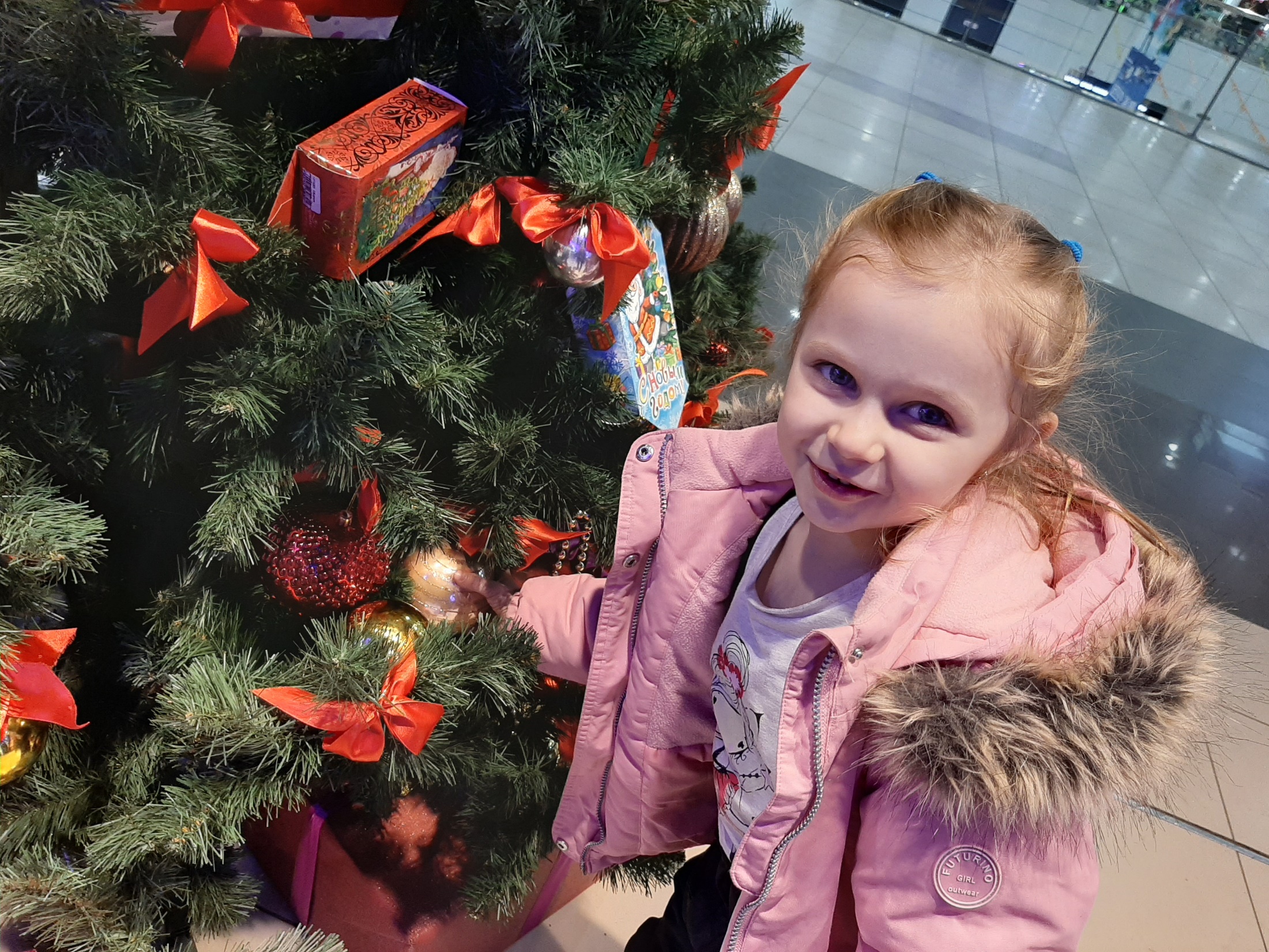 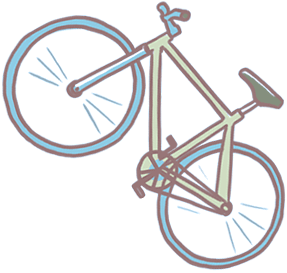 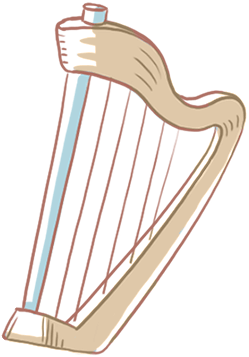 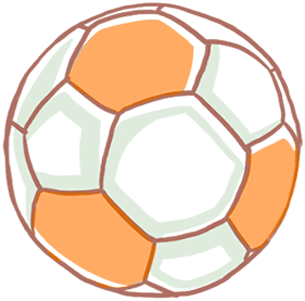 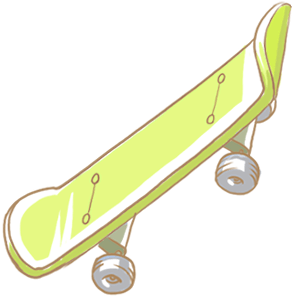 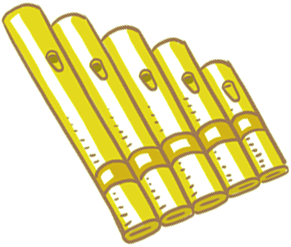 Моих папу и маму зовут Сергей Игоревич и Виктория Евгеньевна!
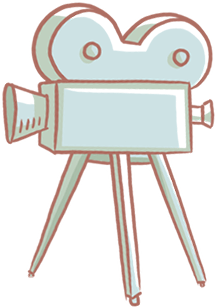 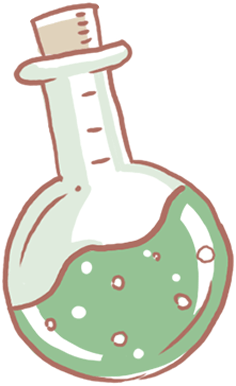 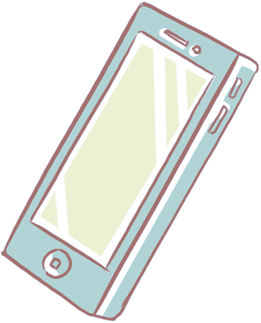 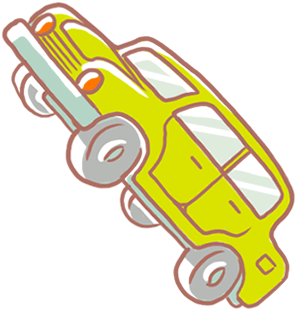 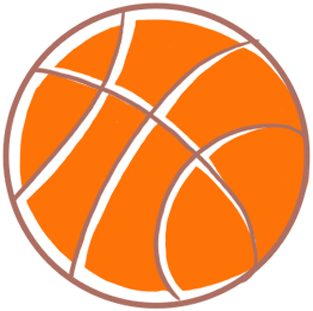 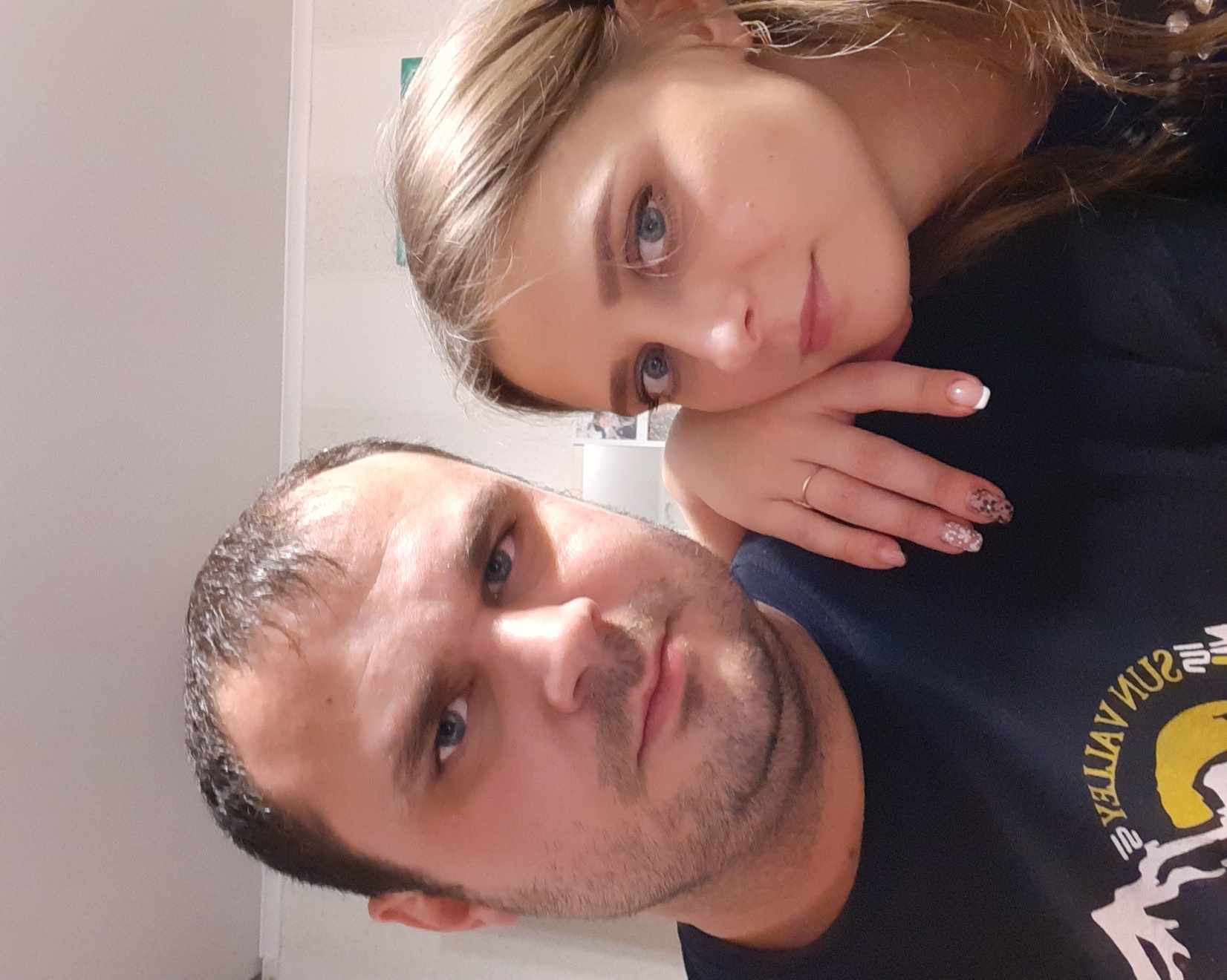 Введите сюда текст вопроса
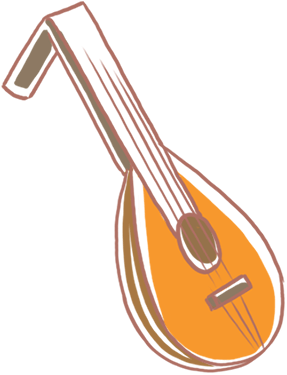 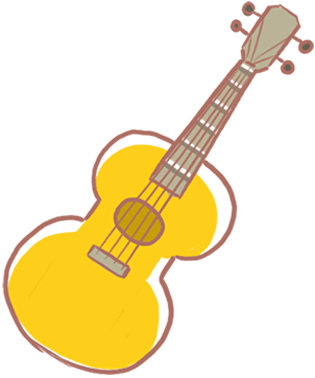 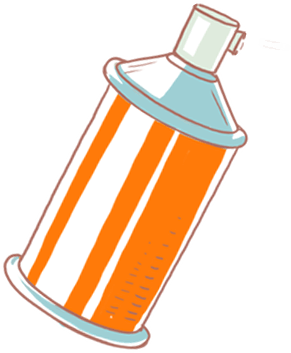 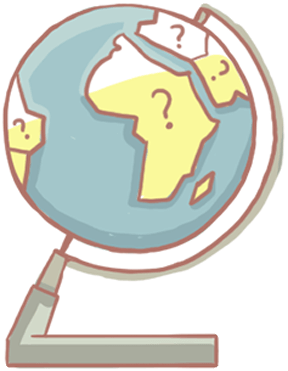 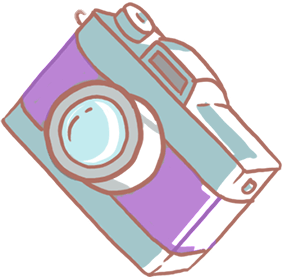 Моего брата зовут Артём!
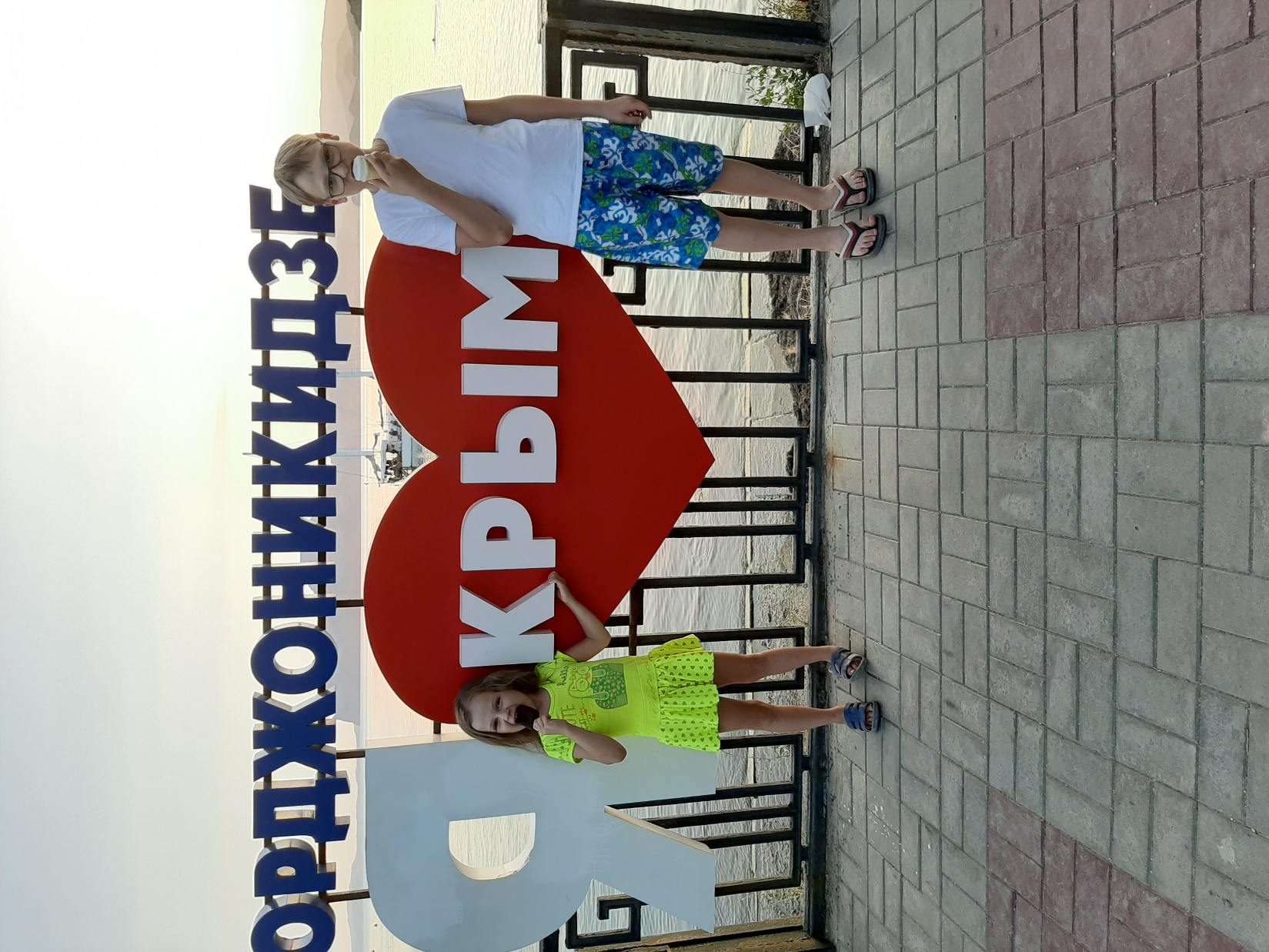 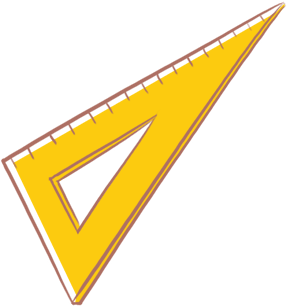 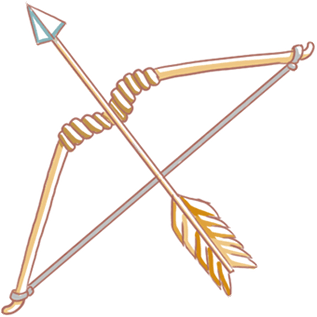 Мы любим ездить на велосипедах в парк и зимой кататься на коньках!
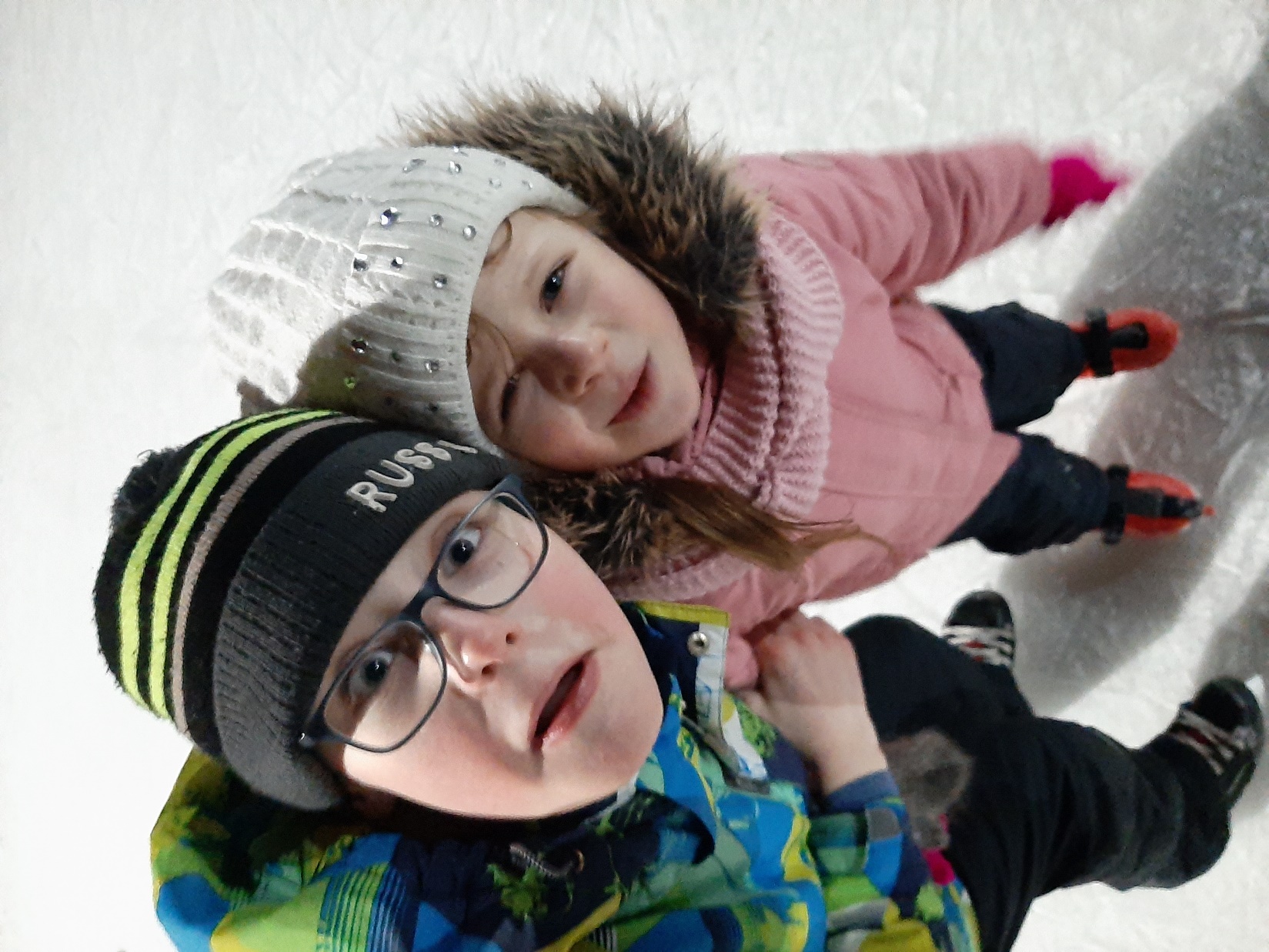 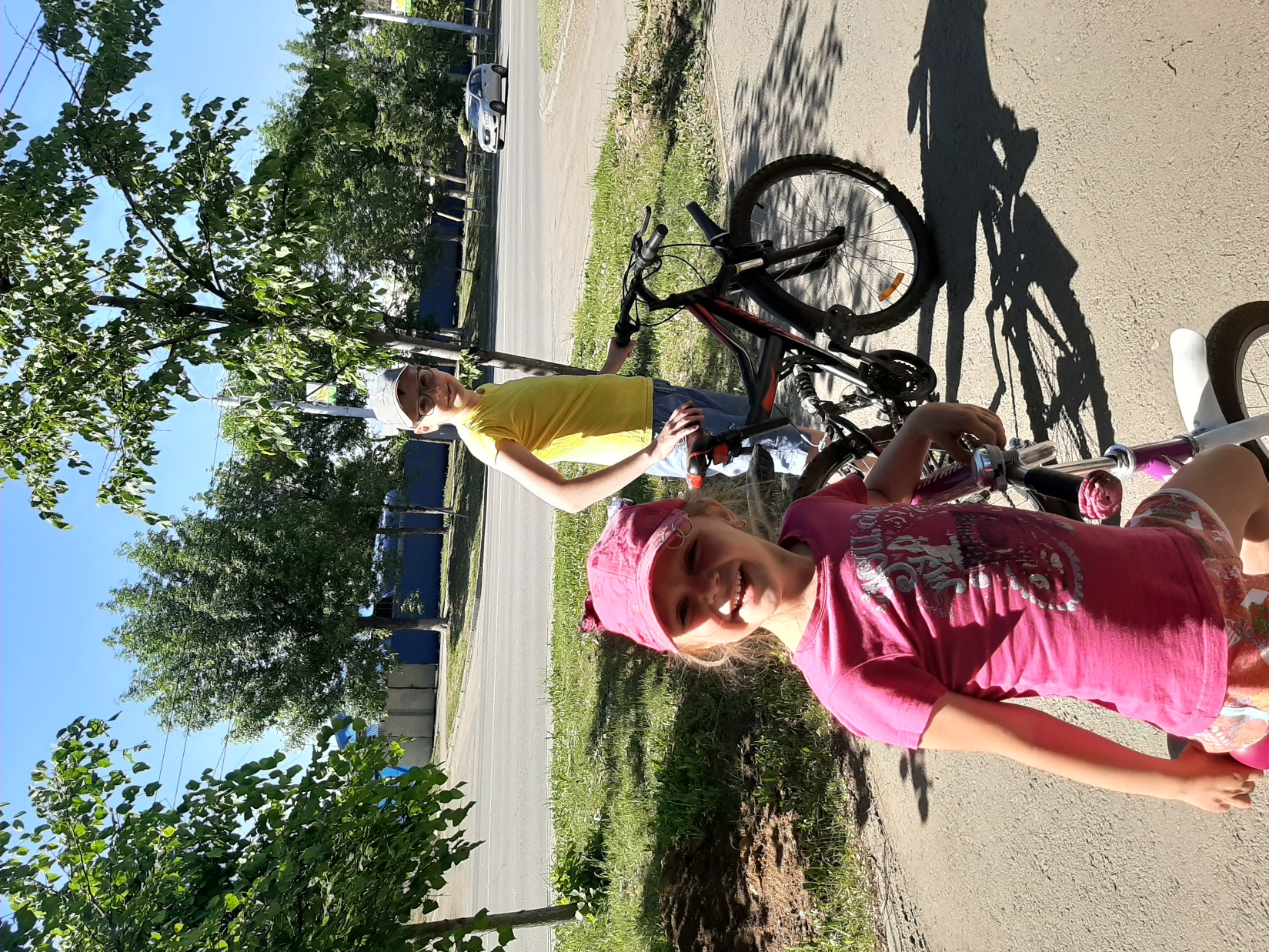 Этим летом мы ездили в Крым!
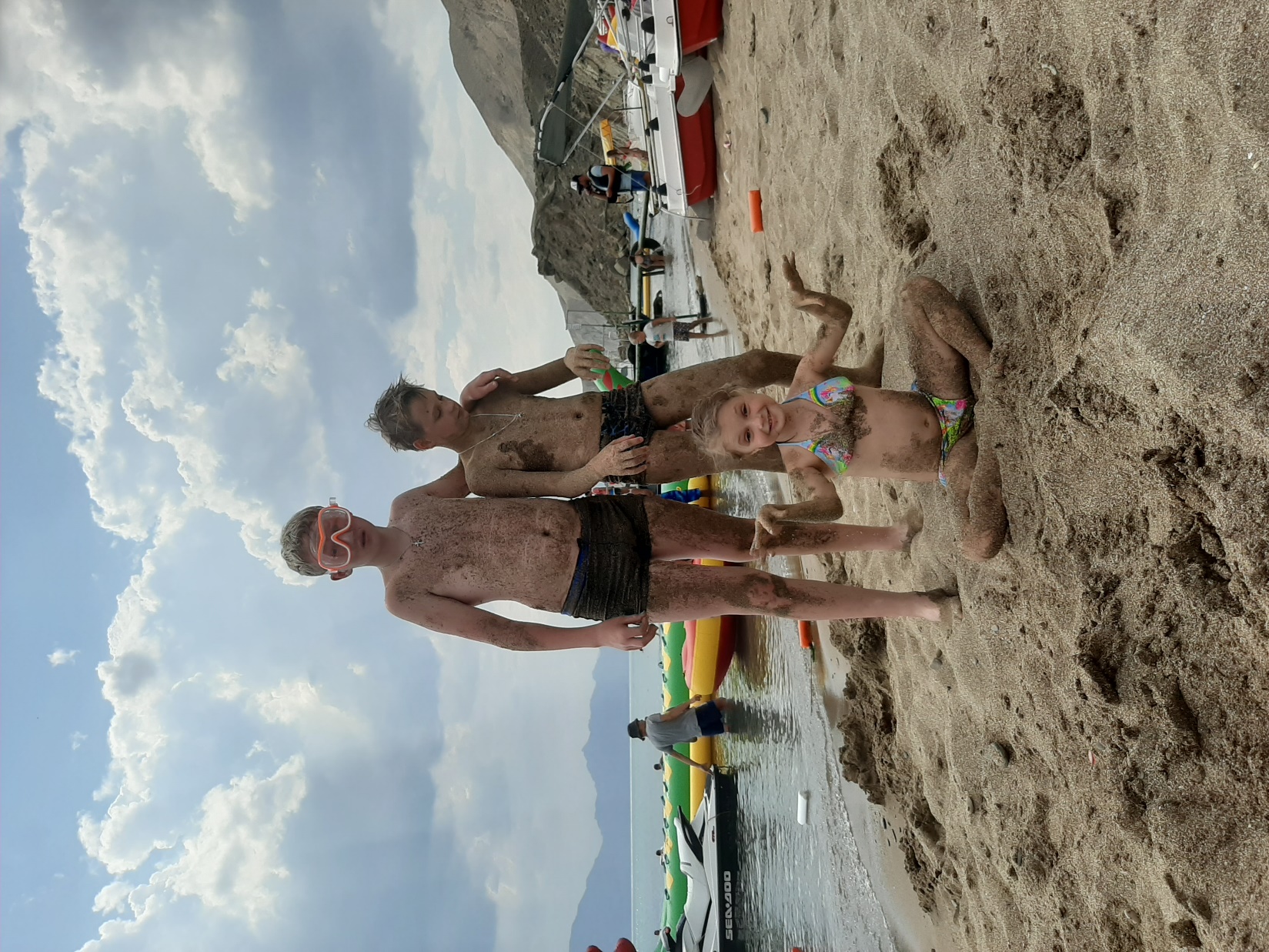 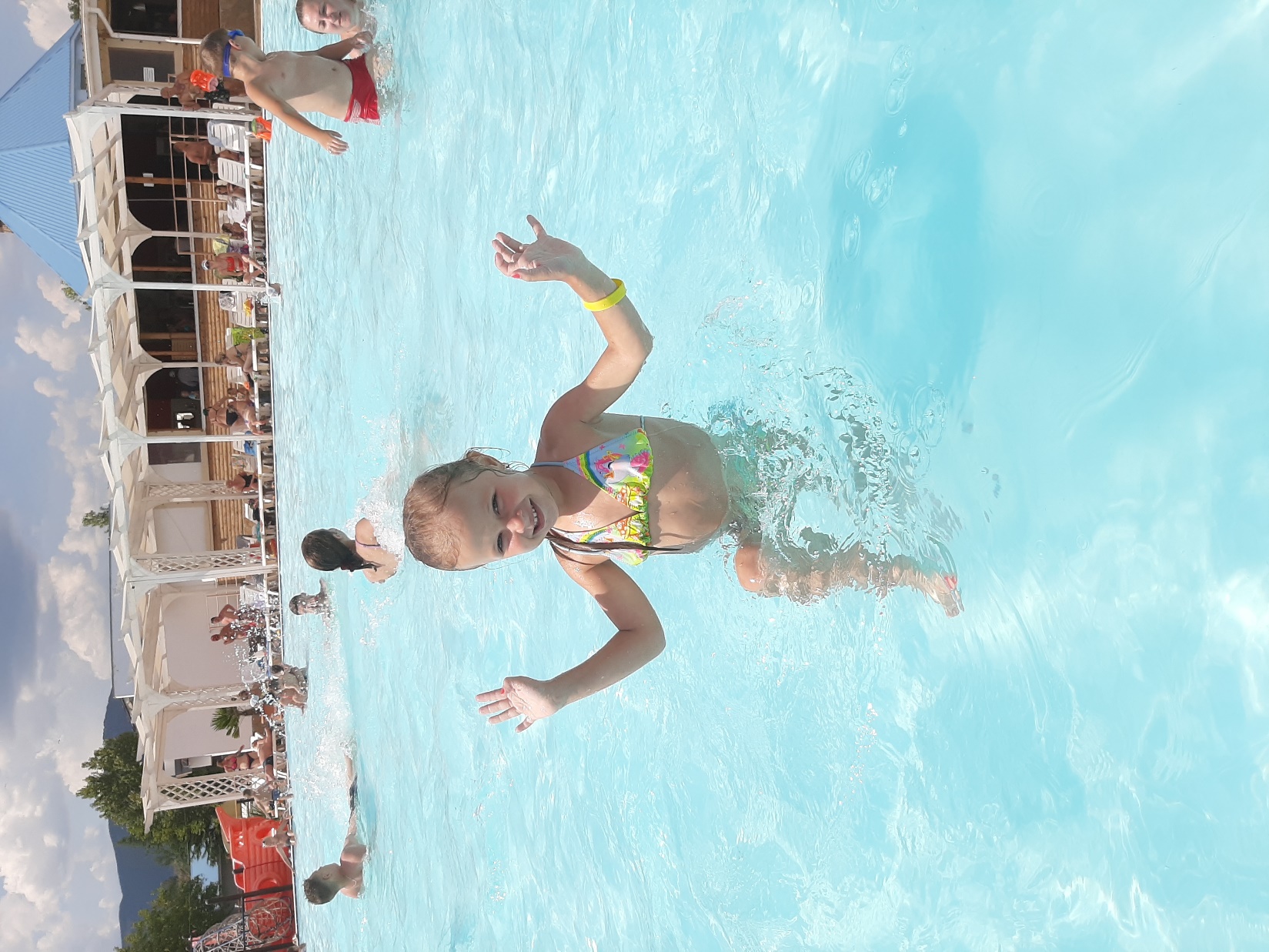 Я люблю свою семью!!!
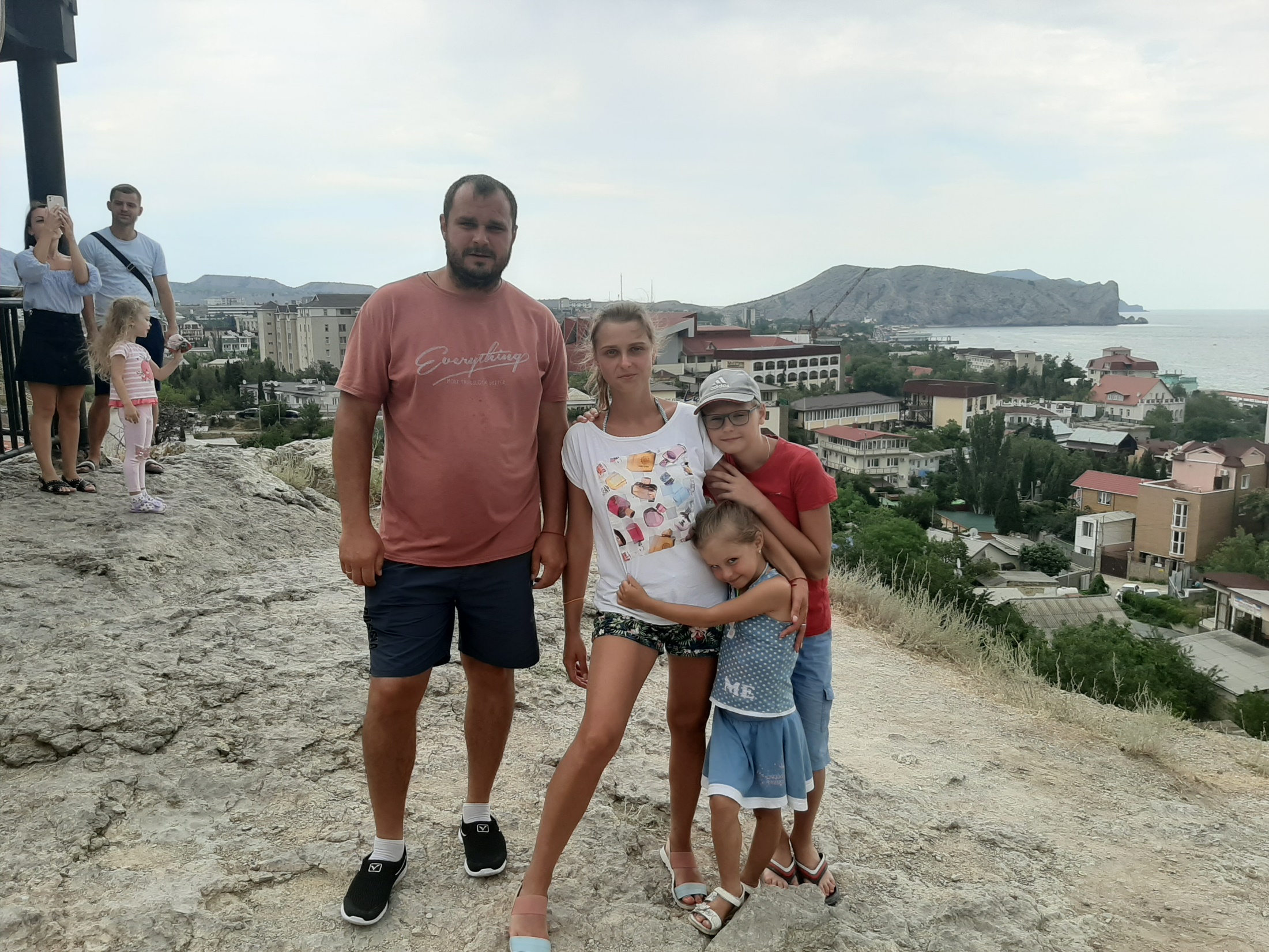